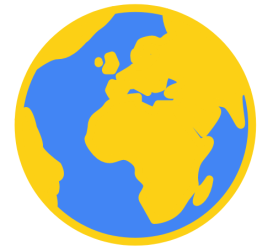 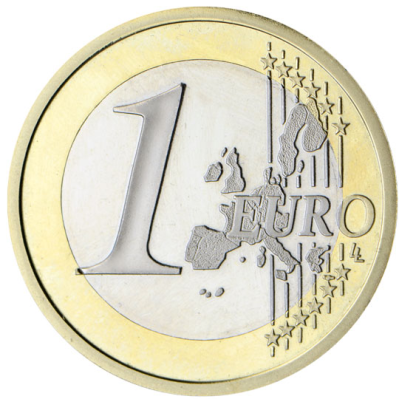 ЄС у світововій економіці
©Чугаєв О. А., 2020
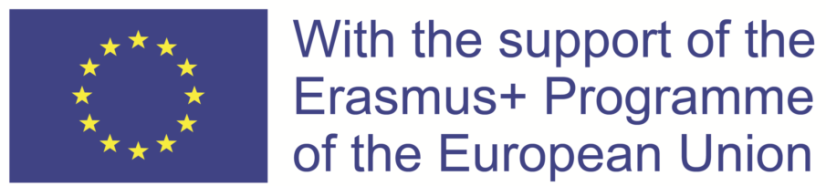 За підтримки програми Еразмус+ Європейського Союзу в межах проекту Центру досконалості Жана Моне №611625-EPP-1-2019-1-UA-EPPJMO-CoE «Поглиблений розвиток європейських студій в Україні: міждисциплінарний підхід».
	Підтримка Європейською Комісією створення цієї публікації не передбачає підтримку її змісту, який відображає думку тільки авторів, і Комісія не може нести відповідальність за будь-яке використання інформації, яка тут міститься.
 
	
	With the support of the Erasmus+ Programme of the European Union within the Jean Monnet Centre of Excellence Project № 611625-EPP-1-2019-1-UA-EPPJMO-CoE “Advancing European Studies in Ukraine: Interdisciplinary Approach”.
	The European Commission's support for the production of this publication does not constitute an endorsement of the contents, which reflect the views only of the authors, and the Commission cannot be held responsible for any use which may be made of the information contained therein.
+
Посилюючі фактори
величина економіки
рівень розвитку і якість життя
Джерело: World Development Indicators 2019, World Bank; 2019 Human Development Index Ranking.
+
Посилюючі фактори
соціально-економічна модель
людський капітал
Джерело: World Development Indicators 2019, World Bank; Human Development Report.
+
Посилюючі фактори
зовнішня торгівля
Джерело: World Development Indicators 2019, World Bank; UNCTAD; Eurostat.
+
Посилюючі фактори
науково-технічна сфера
Джерело: World Development Indicators 2019, World Bank
+
Посилюючі фактори
друга світова валюта, найбільший донор міжнародної допомоги, експорт ПІІ, вплив у МВФ
Джерело: World Development Indicators 2019, World Bank; COFER, IMF
+
Посилюючі фактори
енергоефективність і альтернативна енергетика
Джерело: World Development Indicators 2019, World Bank; COFER, IMF
+
Посилюючі фактори
нормативна сила
інтеграційні перспективи – розширення до 2008 р. дозволяло зберігати вагу у світовому ВВП на рівні 21-22%, іміджеві переваги
збалансоване представництво країн-учасниць в наднаціональних органах
синхронність ділових циклів між країнами-членами та з багатьма іншими країнами
+
Посилюючі фактори
вебометричний індекс сили економічного іміджу ЄС 18-22% від світу, наднаціональна надбудова ЄС збільшує таку силу країн-членів на 20 %
імідж економічного лідера світу: випереджає США і Китай
санкційний потенціал: Росія в 16 разів мала більші експортні втрати ніж ЄС
-
Послаблюючі фактори
тривалі наслідки кризи 2008-09 рр.
менша площа і менше природних ресурсів, частку імпорту у споживанні енергоносіїв
Джерело: World Development Indicators 2019, World Bank
-
Послаблюючі фактори
найбільша частка людей похилого віку, нижча народжуваність і традиційно вищий рівень безробіття
Джерело: World Development Indicators 2019, World Bank
-
Послаблюючі фактори
неповнота інтеграції
витрати на інтеграцією нових країн-членів
проблеми солідарності: у країн-членів ЄС різниця у поглядах один на одного, на наднаціональні інституції, значення і способи вирішення економічних проблем
дискусія про вихід окремих країн з ЄС чи єврозони
іміджеві втрати внаслідок економічної кризи 2008-09 рр., зокрема всередині ЄС
COVID-19
?
Засоби забезпечення економічної сили
прискорення економічного зростання за рахунок нових технологій?
розширення? 
неповна інтеграція з третіми країнами для прив’язки до себе їх економічних інтересів?
повільне економічне зростання в інших економічних центрах світу?
імміграція?